2. Proračunske tablice
2.2. Unos i ispravljanje podataka u proračunskoj tablici
Popis učenika
Popis učenika i uplaćeni iznos
Formula i građa formule
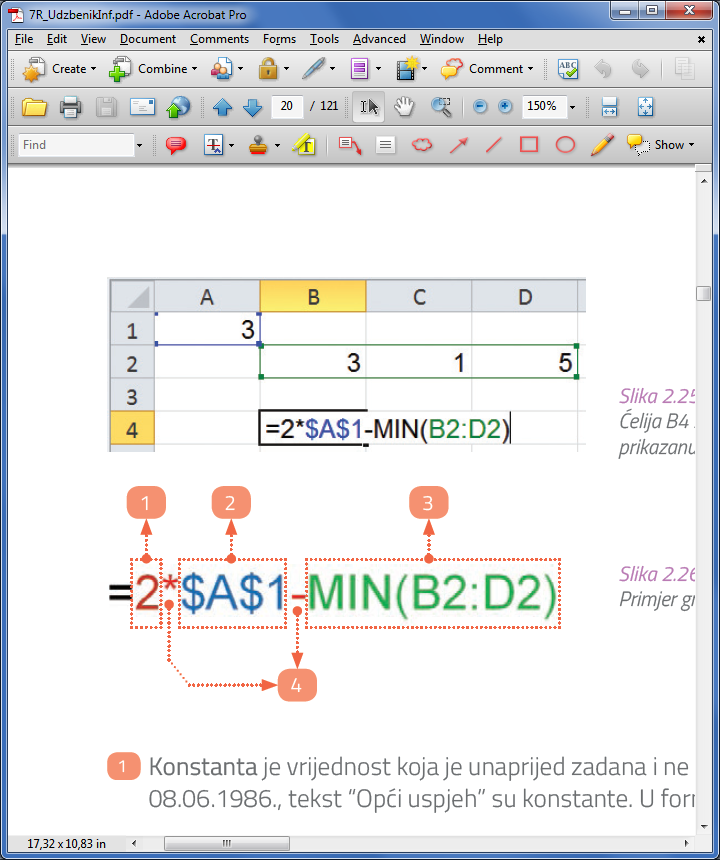 Primjeri formula
Znakovi za osnovne matematičke operacije i redoslijed provođenja matematičkih operacija
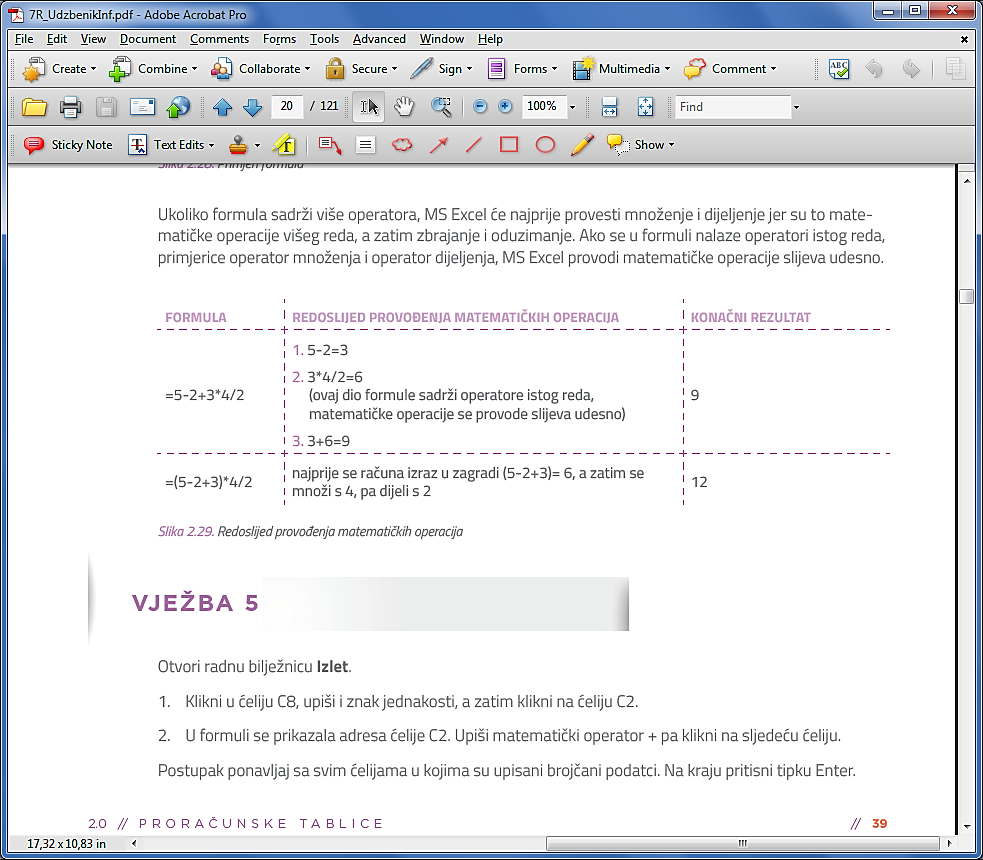 Upisivanje formule
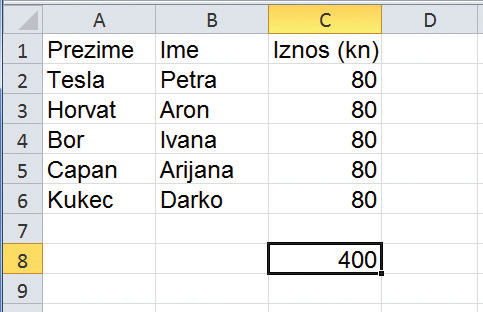 Kopiranje formules relativnom adresom
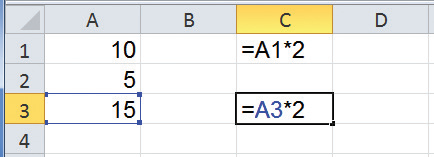 Kopiranje i premještanjeformule s relativnom adresom
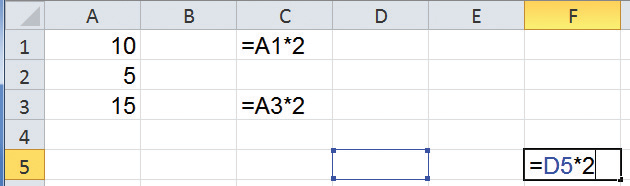 Kopiranje
formule
Premještanje
formule
Pogrešan rezultat zbog promjene relativnih adresa u formuli
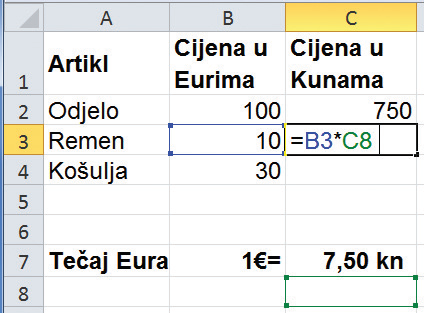 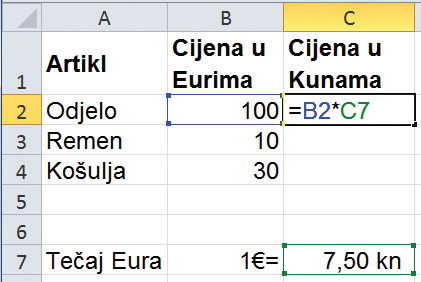 Formula s apsolutnom adresom
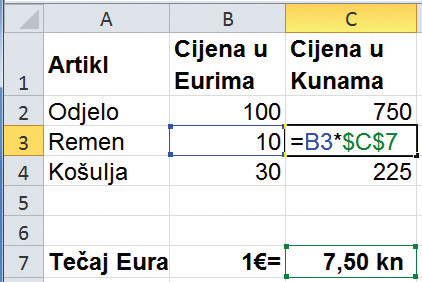 Oznake čestih pogrešaka
Provjera usvojenosti znanja
1. Koje podatke možeš upisati u ćeliju proračunske tablice?
2. Što je formula?
3. Kojim znakom počinje formula i zašto?
4. Koje elemente može sadržavati formula?
5. Napravi novu radnu knjigu. U ćeliju C5 upiši formulu =3*(2+1) i pritisni tipku Enter. Koliki je rezultat? U formuli obriši obje zagrade. Objasni što se dogodilo.
6. Prikazane podatke prepiši na radni list 3 radne knjige Adrese_vježbe (sl. 2.2.). U ćeliju E2 upiši formulu kojom ćeš zbrojiti sve bodove koje je osvojio Ivan. Formulu kopiraj u raspon ćelija E3:E4 kako bi izračunao/ izračunala koliko su bodova osvojili Petra i Mudrica.
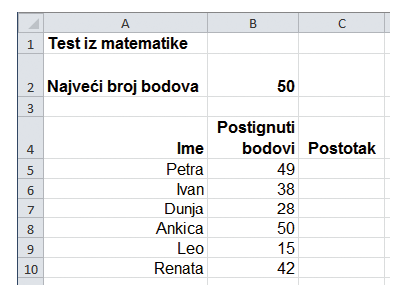